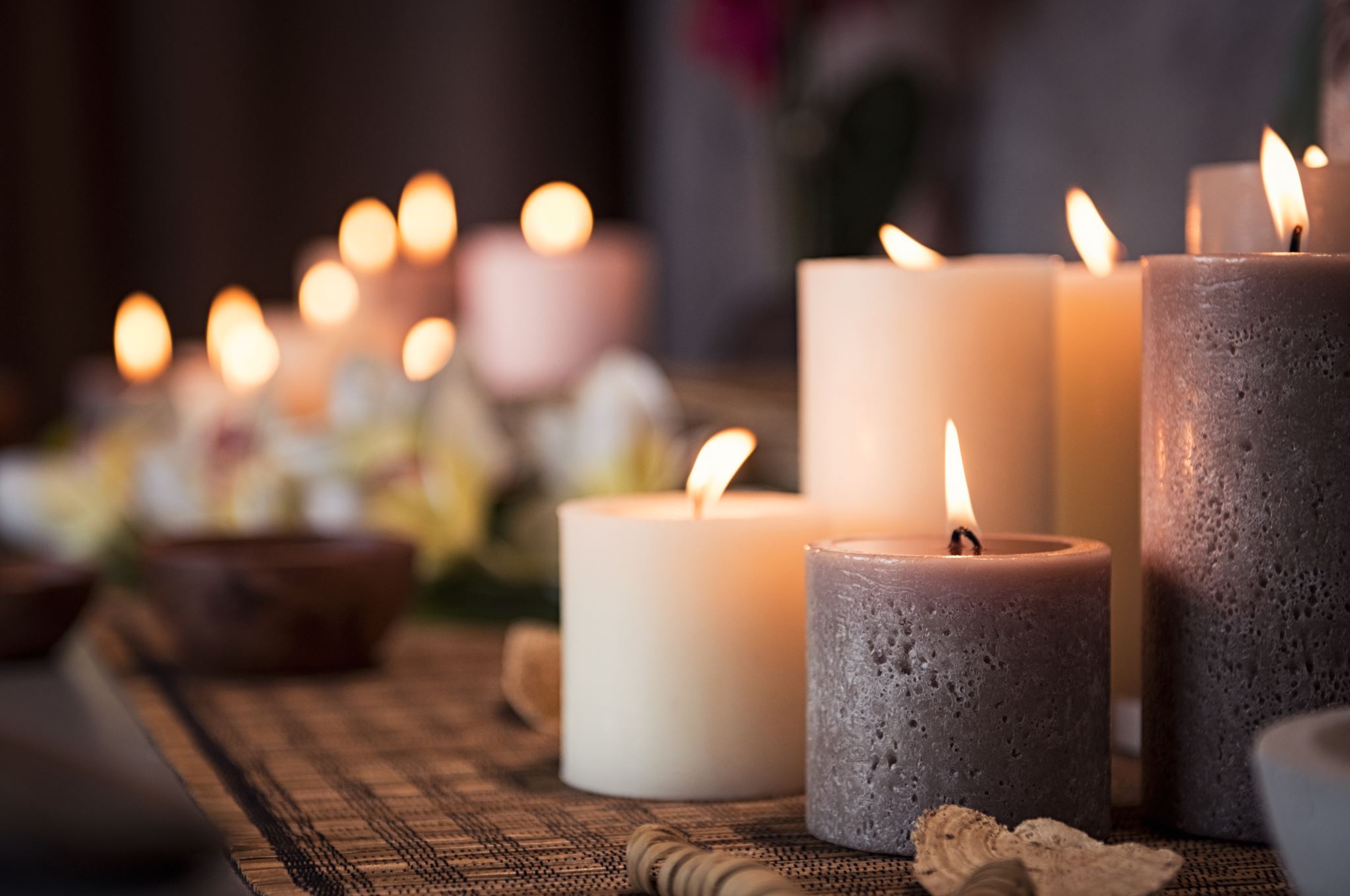 Yoga
Burn-out Syndrome – Prevention Methods in Practice
Lucie Stroupková
A little bit of literature..
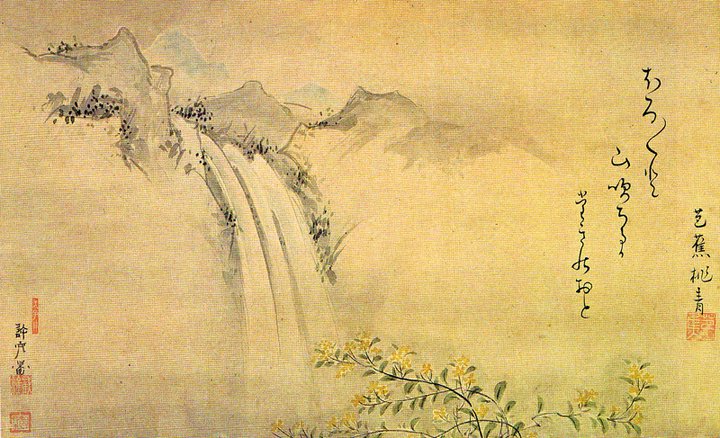 Haiku
	- a type of Japanese 	poem
	- 3 verses
	- 5 – 7 – 5 syllables
Haiku examples
A peaceful evening.
Sparrows singing together
with pretty feathers.
Haiku examples
a single poppy
blowing in a field of wheat
your face in the crowd
Haiku examples
I am a Spaceman
I spin, glide, soar and move through
the silence of time.
Haiku examples
I wake, reluctant;
Too cold to get out of bed
But I need to pee.
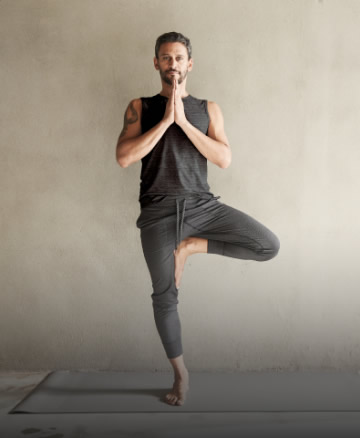 Yoga
combination of physical, mental and spiritual practice
Yuj = to attach
Being interpreted as a way to unite our mind and body; ego-self and divine self; body God and soul
Spiritual purposes x relaxation, strength improvement, flexibility improvement, breath control improvement
Ciezar-Andersen a spol. (2021): regular yoga excersice recuces stress, anxiety and depression symptomes and musculoskeletal pain
Types of Yoga
for example…
Hatha yoga
Kripalu yoga
Power yoga
Bikram yoga
Jivamukti yoga
Kundalini yoga
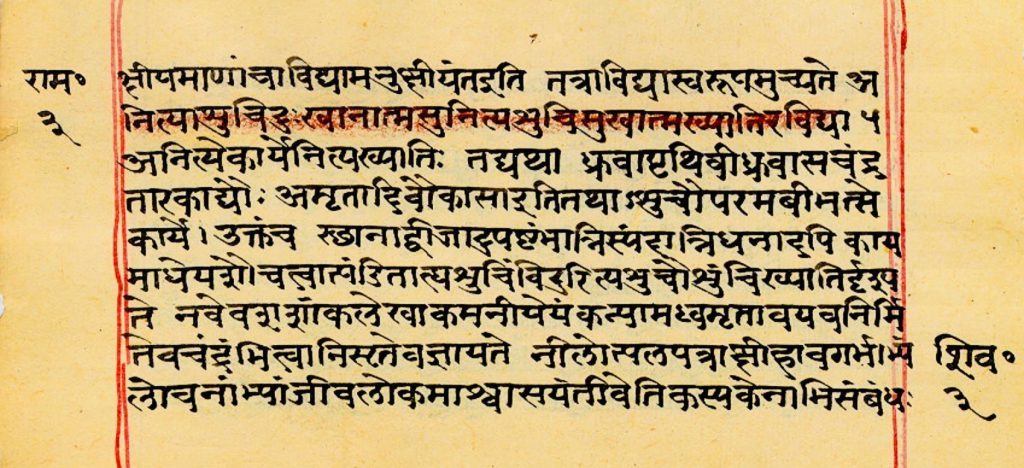 History and philosophy
Origins in India
Described in hindi texts 
	Veday
	Bagavad Gita
	Upanishads
	Pataňjali Yoga Sutras (5th century)
	The Hatha Yoga Pradipika (15th century)
Patanjali Yoga Sutras
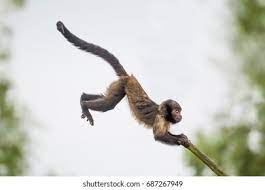 „yoga is stilling of the modifications of the mind“

8 aspects of yoga: Yama, Niyama, Asana, Pranayama, Pratyahara, Dharma, Dhyna, Samaghi
1. Yama
Ethical principles:
Asima – non-violence, not to hurt any living being -> vegetarianism, self-kindness
Satya – truth -> always telling the truth, in a pleasant way, honesty towards ourselves
Asteya – non-stealing, not-being envious, not manipulate
Brahmacharya – chastity, marital fidelity, sexual restraint
Aparigraha – non-possessiveness, non attachment -> not trying to change ourselves for every cost, accept ourselves
2. Niyama
Internal commitments or guidelines – commitments to yourself
Sauca – purity and clarity in our speach, mind, body, not speaking offencsively, positive thinking, keep body pure by eating organic products
Santhosa – acceptance of others and the circumstances
Tapas – self-discipline, persistence, keeping internal motivation
Swadgyaya – studying yoga deeper
Ishvara Pranidhana – Observe Supreme being, love, values or anything big
3. Asana
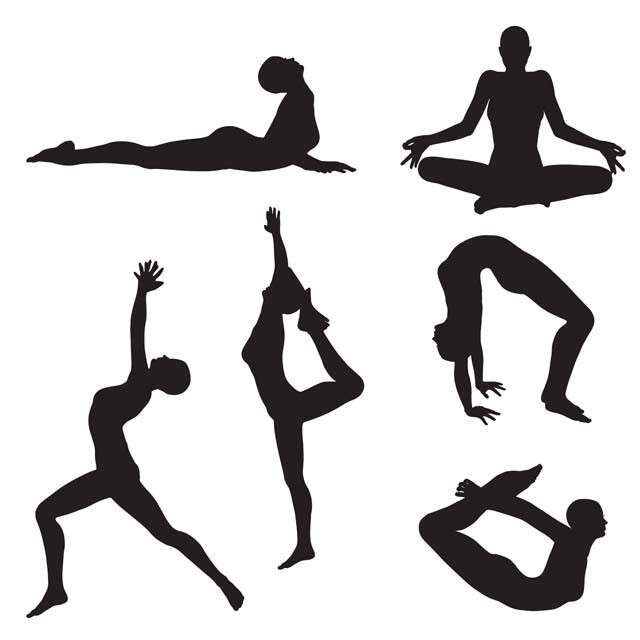 Basic component of yoga
Specific postures of body we are trying to gain
Aim: to try to reach the position, don´t go over the pain
the body gets stretched and strengthened, our Ming gets present and relaxed
4. Pranayama
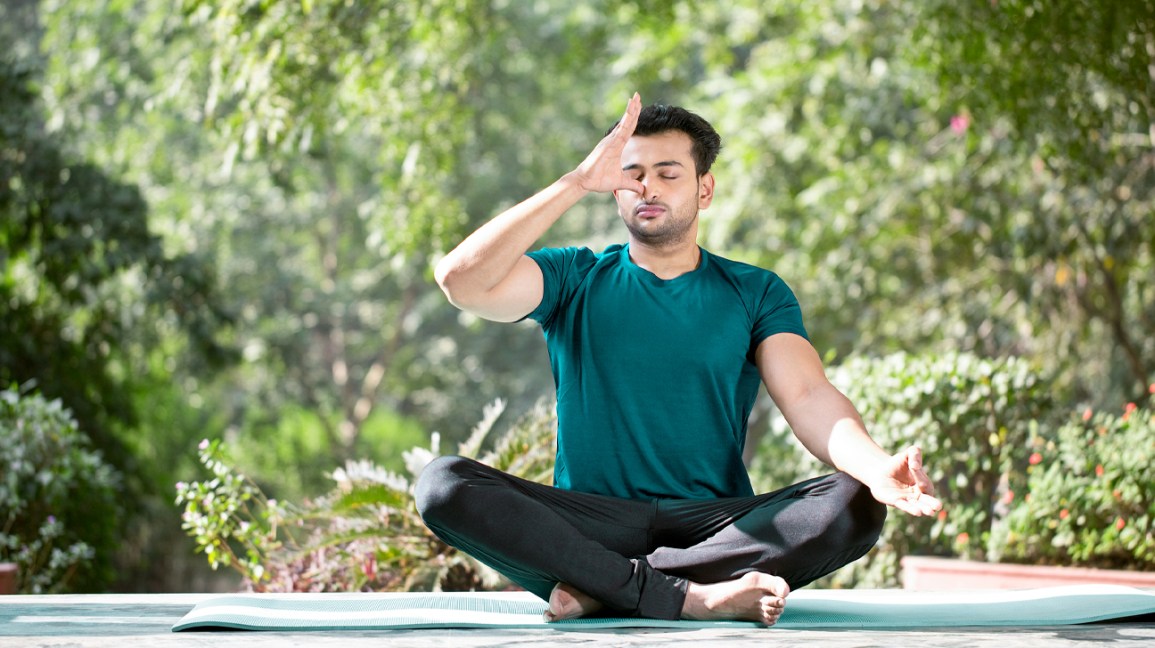 Breath control excercises
Benefits: focusing on our body, staying mindful, strengthening the abdominal muscles, activating parasympatikus trough exhaling -> anxiety decreasement
5. Pratyahara
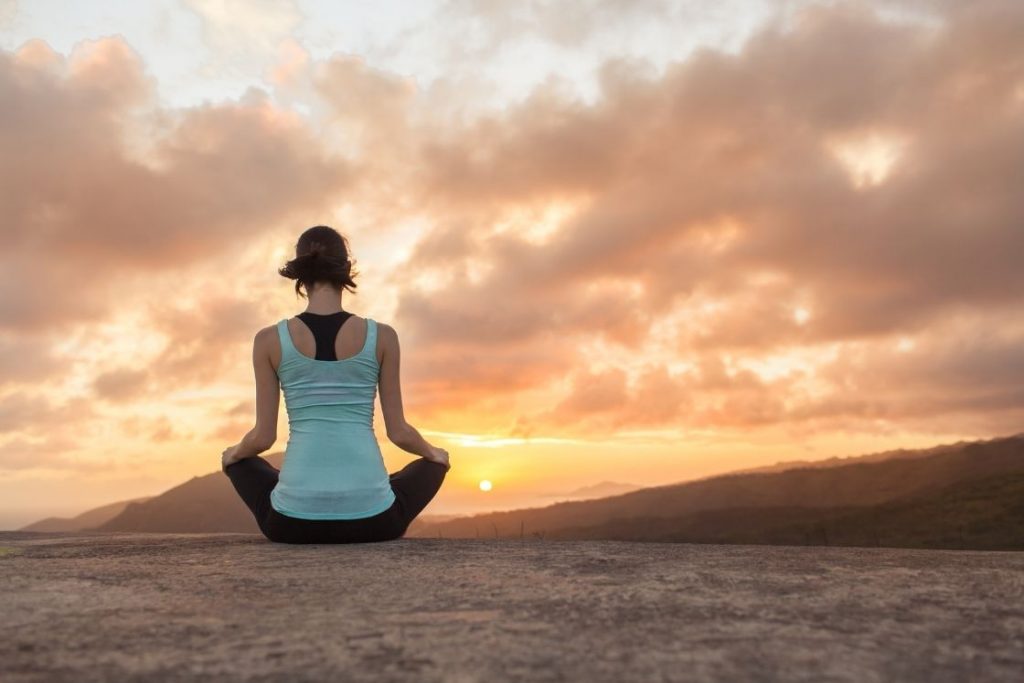 Turning the attention inwards
6. Dharma
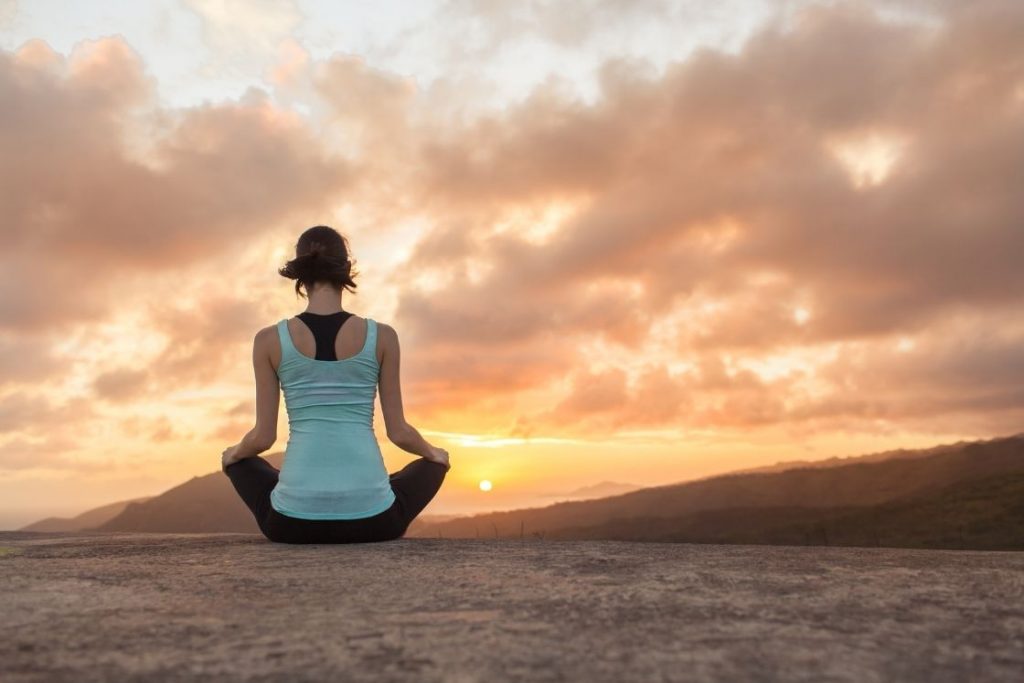 Concentration, focus
7. Dhyana
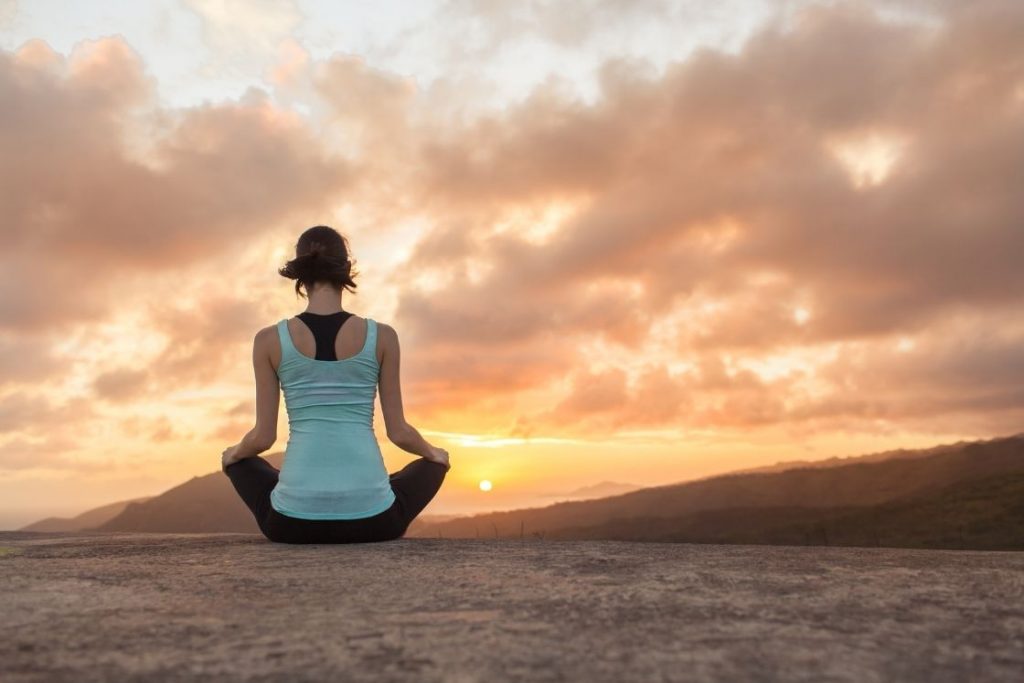 Mediatation and contemplation
8. Samaghi
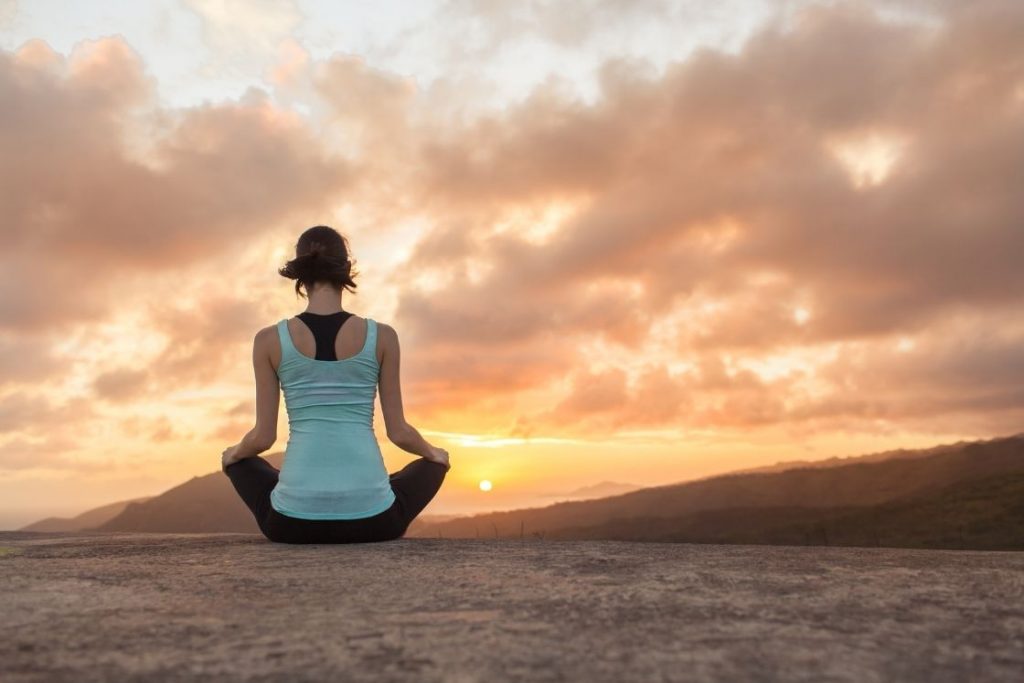 Union or oneness with divine
References
Ciezar-Andersen, S. D., Hayden, K. A., King-Shier, K. M. (2021) A systematic review of yoga interventions for helping health professionals and students. Complementary Therapies in Medicine, 58, https://www.sciencedirect.com/science/article/pii/S0965229921000455.
Holcombe, K. (2017, April 12). Breathe easy: Relax with pranayama. Yoga Journal.
https://www.yogajournal.com/
Hurley, T. (2018, October 16). Activating the parasympathetic nervous system to decrease stress and anxiety. CanyonVista recovery center. https://canyonvista.com/
Moss, H. (2018). Practice of mindful yoga. Leaping Hare Press.
Yoga Point. (n.d). Velký průvodce mezi druhy a styly jógy. https://www.yogapoint.cz/joga/druhy-jogy/velky-pruvodce-druhy-styly-jogy/